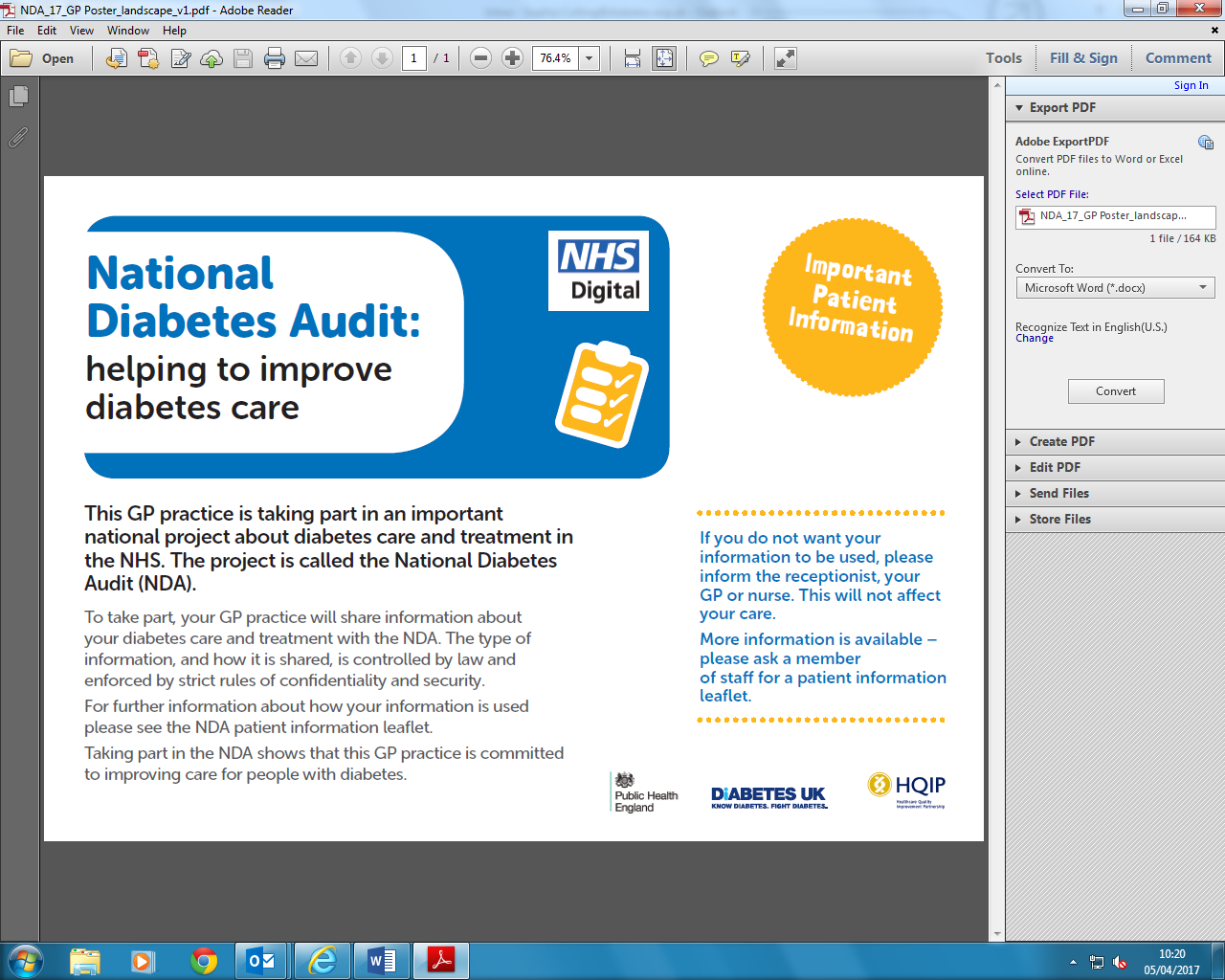 National Diabetes Audit
Important Patient Information
National Diabetes Audit Helping to Improve Diabetes Care 
This GP Practice is taking part in an important national project about diabetes care and treatment in the NHS The project is called the National Diabetes Audit 
To take part your GP practice will share information about your diabetes care and treatment with the NDA. The type of information and how it is shared is controlled by law and enforced by strict rules of confidentiality and security. For further information about how your information is used please see the NDA pateint information leaflet. Taking part in the NDA shows that the GP Practice is committed to improving care for people with diabetes. 
If you do not want your information to be used please inform the receptionist your GP or nurse This will not affect your care
More information is available please ask a member of staff for a patient information leaflet